Toimipaikat toimialoittain Kemiönsaaren kunnassa 2021
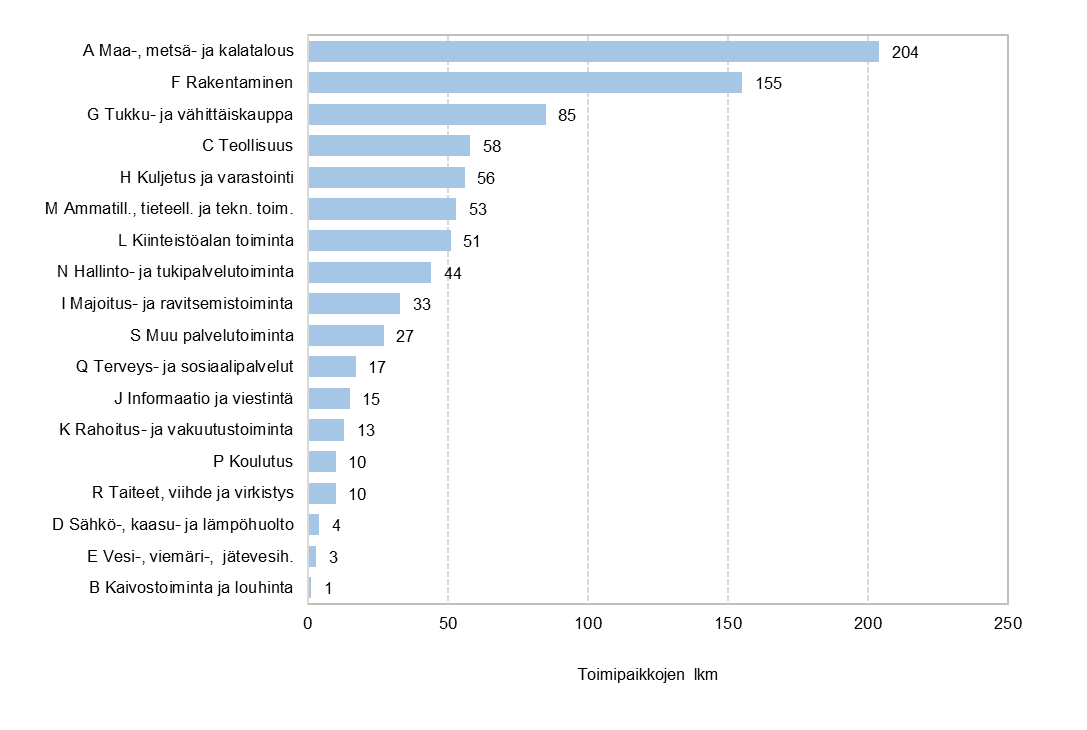 Lähde: Tilastokeskus/Yritykset